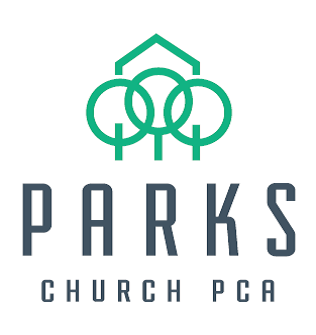 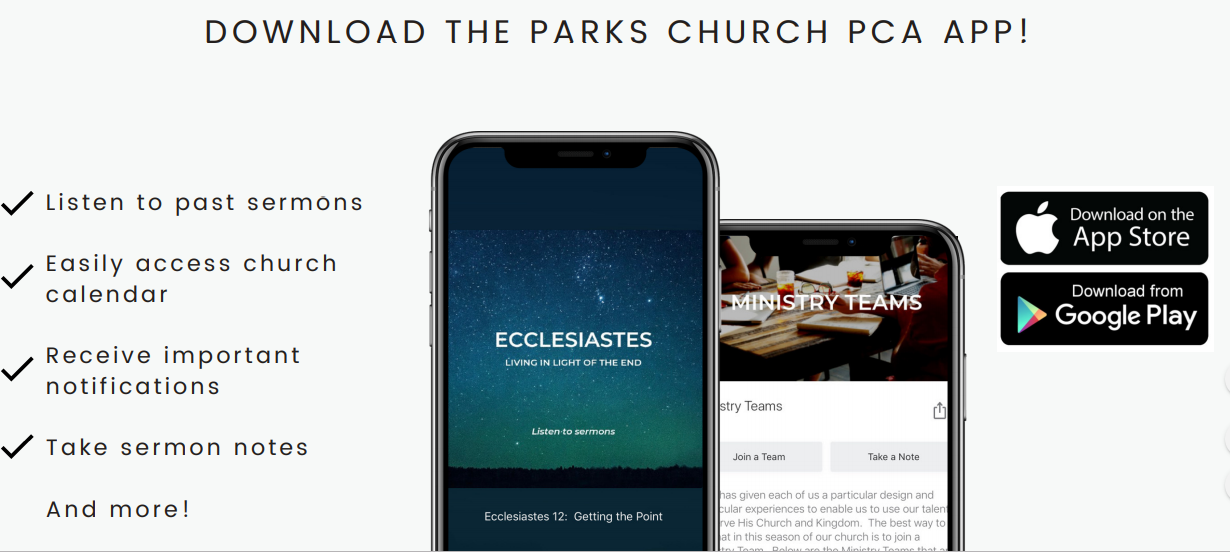 Preparation for Worship
But seek the welfare of the city where I have sent you into exile, and pray to the Lord on its behalf, for in its welfare you will find your welfare.”      	
					               - Jeremiah 29:7
Leader: The Lord be with you 

People:  And also with you.

Leader: Praise the Lord.  Sing to the Lord a new song,

People: sing his praise in the assembly of his faithful people
Leader: In his great mercy he has given us new birth into a living hope through the resurrection of Jesus Christ from the dead

People:  Praise be to the God and Father of our Lord Jesus Christ!
Call to Worship
Fear not, for I have redeemed you; I have called you by name, you are mine. When you pass through the waters, I will be with you; and through the rivers, they shall not overwhelm you; when you walk through fire you shall not be burned, and the flame shall not consume you. For I am the Lord your God, the Holy One of Israel, your Savior.	      			    - Isaiah 43:1-3
Lion and the Lamb
He's coming on the clouds 
Kings and kingdoms will bow downAnd every chain will break 
As broken hearts declare His praiseWho can stop the Lord Almighty?
Our God is the Lion 
The Lion of JudahHe's roaring with power 
And fighting our battlesAnd every knee will bow before Him
Our God is the Lamb 
The Lamb that was slainFor the sin of the world 
His blood breaks the chains
And every knee will bow 
Before the Lion and the LambEvery knee will bow before Him
So open up the gates 
Make way before the King of kingsOur God who calls the saved 
Is here to set the captives freeFor who can stop the Lord Almighty?
Our God is the Lion 
The Lion of JudahHe's roaring with power 
And fighting our battlesAnd every knee will bow before Him
Our God is the Lamb 
The Lamb that was slainFor the sin of the world 
His blood breaks the chains
And every knee will bow 
Before the Lion and the LambEvery knee will bow before Him
Who can stop the Lord Almighty?
Who can stop the Lord Almighty?
Who can stop the Lord Almighty?
Who can stop the Lord?
Our God is the Lion 
The Lion of JudahHe's roaring with power 
And fighting our battlesAnd every knee will bow before Him
Our God is the Lamb 
The Lamb that was slainFor the sin of the world 
His blood breaks the chains
And every knee will bow 
Before the Lion and the LambEvery knee will bow before Him
“The Lion and the Lamb” words and music by Brenton Brown, Brian Johnson, Leeland Mooring
© 2015 Meaux Mercy, Thankyou Music, The Devil Is A Liar! Publishing, Bethel Music Publishing
Used by permission. CCLI License #11377709
Is He Worthy?
Do you feel the world is broken? 
(We do) 

Do you feel the shadows deepen? 
(We do)
But do you know that all the dark won't stop the light from getting through? 
(We do) 

Do you wish that you could see it all made new? 
(We do)
Is all creation groaning? 
(It is) 
Is a new creation coming? 
(It is)
Is the glory of the Lord to be the light within our midst? 
(It is) 
Is it good that we re
mind ourselves of this? 
(It is)
Is anyone worthy? Is anyone whole? 
Is anyone able to break the seal and open the scroll? 
The Lion of Judah who conquered the grave 
He is David's root and the Lamb who died to ransom the slave
Is He worthy? Is He worthy? 
Of all blessing and honor and glory 
Is He worthy of this? 
He is
Does the Father truly love us? 
(He does) 
Does the Spirit move among us? 
(He does)
And does Jesus, our Messiah hold forever those He loves? 
(He does) 
Does our God intend to dwell again with us? 
(He does)
Is anyone worthy? Is anyone whole? Is anyone able to break the seal and open the scroll? 
The Lion of Judah who conquered the grave 
He is David's root and the Lamb who died to ransom the slave 
From every people and tribe 
Every nation and tongue
He has made us a kingdom and priests to God 
To reign with the Son 
Is He worthy? Is He worthy? 
Of all blessing and honor and glory 
Is He worthy? Is He worthy? 
Is He worthy of this? 
He is!
Is He worthy? Is He worthy? 
He is! 
He is!
“Is He Worthy” words and music by Andrew Peterson, Ben Shive
© 2018 Capitol CMG Genesis, Junkbox Music, Vamos Publishing, Jakedog Music
Used by permission. CCLI License #11377709
We Affirm Our Faith
Question: What is your only comfort
in life and death?

Answer: That I am not my own, but belong with body and soul, both in life and in death, to my faithful Savior Jesus Christ.
He has fully paid for all my sins
with his precious blood, and has set me free from all the power of the devil. 

He also preserves me in such a way 
that without the will of my heavenly Father not a hair can fall from my head; indeed, all things must work together for my salvation.
Therefore, by his Holy Spirit
he also assures me of eternal life 
and makes me heartily willing and ready
from now on to live for him.
Call to Confession
God is our refuge and strength, a very present help in trouble. Therefore we will not fear though the earth gives way, though the mountains be moved into the heart of the sea, though its waters roar and foam, though the mountains tremble at its swelling.  There is a river whose streams make glad the city of God, the holy habitation of the Most High.
Call to Confession
God is in the midst of her; she shall not be moved; God will help her when morning dawns. The nations rage, the kingdoms totter;
he utters his voice, the earth melts. The Lord of hosts is with us; the God of Jacob is our fortress. 						  - Psalm 46
We Confess Our Sin
Gracious God, 
We confess that we have longed too much for the comforts of this world. We have loved the gifts more than the Giver. 
In your mercy, help us to see that all the things we pine for are shadows, but you are the substance; that they are quicksands, but you are the mountain; that they are shifting, but you are the anchor.
We plead your forgiveness on the merits of Jesus Christ. 
Accept his worthiness for our unworthiness, 
              his sinlessness for our transgressions, 
              his fullness for our emptiness, 
              his glory for our shame, 
              his righteousness for our dead works, 
              his death for our life. 
We pray in Jesus' name. Amen.
Declaration of Forgiveness
Behold, the dwelling place of God is with man. He will dwell with them, and they will be his people, and God himself will be with them as their God. 4 He will wipe away every tear from their eyes, and death shall be no more, neither shall there be mourning, nor crying, nor pain anymore, for the former things have passed away.	     - Revelation 21:3-4
†Pastor:  Lift up your hearts!

People:  We lift them up to the Lord!

Pastor: Let us give thanks to the Lord our God!

People: It is right to give Him thanks and praise!
Build My Life
Worthy of every song we could ever sing 
Worthy of all the praise 
We could ever bring 
Worthy of every breath 
We could ever breathe 
We live for You
Jesus, the Name 
Above every other name 
Jesus, the only One 
Who could ever save 
Worthy of every breath 
We could ever breathe 
We live for You Oh, we live for You
Holy, there is no one like You 
There is none beside You 
Open up my eyes in wonder 
Show me who You are and fill me With Your heart and lead me
 In Your love to those around me
Worthy of every song we could ever sing 
Worthy of all the praise 
We could ever bring 
Worthy of every breath 
We could ever breathe 
We live for You
Jesus, the Name 
Above every other name 
Jesus, the only One 
Who could ever save 
Worthy of every breath 
We could ever breathe 
We live for You Oh, we live for You
Holy, there is no one like You 
There is none beside You 
Open up my eyes in wonder 
Show me who You are and fill me With Your heart and lead me
 In Your love to those around me
I will build my life upon Your love 
It is a firm foundation 
I will put my trust in You alone 
And I will not be shaken
Holy, there is no one like You 
There is none beside You 
Open up my eyes in wonder 
Show me who You are and fill me With Your heart and lead me
 In Your love to those around me
“Build My Life” words and music by Brett Younker, Karl Martin, Kirby Kaple, Matt Redman, Pat Barrett
(c) 2016 Martin, Karl Andrew, Kaple Music, Capitol CMG Genesis, Housefires Sounds, Said And Done Music, sixsteps Music, Thankyou Music,
worshiptogether.com songs, Bethel Music Publishing
Used by permission. CCLI License #11377709
Ancient Of Days
Though the nations rage
Kingdoms rise and fall
There is still one king
Reigning over all
So I will not fear
For this truth remains
That my God is
The Ancient of Days
None above Him 
None before Him
All of time in his hands
For His throne 
It shall remain and ever stand
All the power All the glory
I will trust in His name
For my God is
The Ancient of days
Though the dread of night
Overwhelms my soul
He is here with me
I am not alone
O his love is sure
And he knows my name
For my God is
The Ancient of Days
None above Him 
None before Him
All of time in his hands
For His throne 
It shall remain and ever stand
All the power All the glory
I will trust in His name
For my God is
The Ancient of days
Though I may not see
What the future brings
I will watch and wait
For the Savior king
Then my joy complete
Standing face to face
In the presence of the Ancient of Days
None above Him 
None before Him
All of time in his hands
For His throne 
It shall remain and ever stand
All the power All the glory
I will trust in His name
For my God is
The Ancient of days
“Ancient of Days” words and music by Jesse Reeves, Jonny Robinson, Michael Farren, Rich Thompson
© 2018 CityAlight Music, Farren Love And War Publishing, Integrity's Alleluia! Music
Used by Permission CCLI License # 11377709
They saw him from afar, and before he came near to them they conspired against him to kill him.  They said to one another, “Here comes this dreamer.  Come now, let us kill him and throw him into one of the pits. Then we will say that a fierce animal has devoured him, and we will see what will become of his dreams.”  But when Reuben heard it, he rescued him out of their hands, saying,
“Let us not take his life.” And Reuben said to them, “Shed no blood; throw him into this pit here in the wilderness, but do not lay a hand on him”—that he might rescue him out of their hand to restore him to his father. So when Joseph came to his brothers, they stripped him of his robe, the robe of many colors that he wore. And they took him and threw him into a pit. The pit was empty;
there was no water in it. Then they sat down to eat. And looking up they saw a caravan of Ishmaelites coming from Gilead, with their camels bearing gum, balm, and myrrh, on their way to carry it down to Egypt. Then Judah said to his brothers, “What profit is it if we kill our brother and conceal his blood? Come, let us sell him to the Ishmaelites, and let not our hand be upon him, for he is our brother, our own flesh.”
And his brothers listened to him. Then Midianite traders passed by. And they drew Joseph up and lifted him out of the pit, and sold him to the Ishmaelites for twenty shekels of silver. They took Joseph to Egypt. When Reuben returned to the pit and saw that Joseph was not in the pit, he tore his clothes and returned to his brothers and said, “The boy is gone, and I, where shall I go?”
Then they took Joseph's robe and slaughtered a goat and dipped the robe in the blood. And they sent the robe of many colors and brought it to their father and said, “This we have found; please identify whether it is your son's robe or not.” And he identified it and said, “It is my son's robe. A fierce animal has devoured him. Joseph is without doubt torn to pieces.” Then Jacob tore his garments and
put sackcloth on his loins and mourned for his son many days. All his sons and all his daughters rose up to comfort him, but he refused to be comforted and said, “No, I shall go down to Sheol to my son, mourning.” Thus his father wept for him. Meanwhile the Midianites had sold him in Egypt to Potiphar, an officer of Pharaoh, the captain of the guard. 							 Genesis 37:18-36
†Leader:  This is the word of our Lord

People:  Thanks be to God.
†Leader:  Generous God, because you have so freely given to us . . .

People:  We now freely give the offerings of our hearts to you.
Living Hope
How great the chasm
 That lay between us
How high the mountain 
I could not climb
In desperation, I turned to heaven
And spoke Your name into the night
Then through the darkness 
Your loving kindness
Tore through the shadows 
Of my soul
The work is finished 
The end is written
Jesus Christ, my living hope
Who could imagine so great a mercy
What heart could fathom 
Such boundless grace
The God of ages 
Stepped down from glory
To wear my sin and bear my shame
The cross has spoken 
I am forgiven
The King of Kings calls me His own
Beautiful Savior
I’m Yours forever
Jesus Christ, my living hope
Hallelujah 
Praise the One who set me free
Hallelujah 
Death has lost its grip on me
You have broken every chain
There’s salvation in Your name
Jesus Christ, my living hope!
Hallelujah 
Praise the One who set me free
Hallelujah 
Death has lost its grip on me
You have broken every chain
There’s salvation in Your name
Jesus Christ, my living hope!
Then came the morning 
That sealed the promise
Your buried body began to breathe
Out of the silence, the Roaring Lion
Declared the grave 
Has no claim on me
Hallelujah 
Praise the One who set me free
Hallelujah 
Death has lost its grip on me
You have broken every chain
There’s salvation in Your name
Jesus Christ, my living hope!
Hallelujah 
Praise the One who set me free
Hallelujah 
Death has lost its grip on me
You have broken every chain
There’s salvation in Your name
Jesus Christ, my living hope!
Jesus Christ, my living hope
O God, You are my living hope!
“Living Hope” words and music by Brian Johnson and Phil Wickham
© 2017 Phil Wickham Music, Simply Global Songs, Sing My Songs, Bethel Music Publishing
Used by permission. CCLI License #11377709
God Sends Us Out
Praise God from whom all blessings flow!
Praise Him all creatures here below!
Praise Him above ye heavenly host!
Praise Father, Son, & Holy Ghost!
Amen!
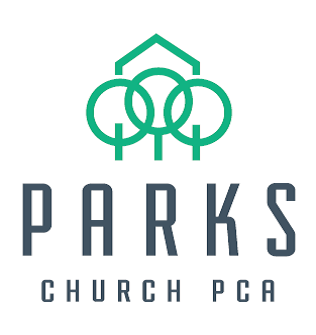